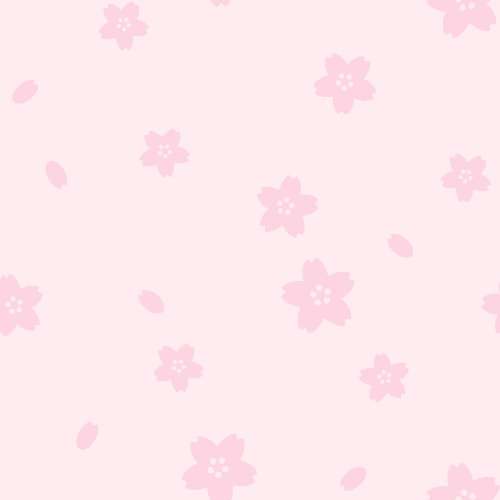 私は中学1年生の頃、勉強してもなかなか
順位が上がらず、悩んだ時期がありました。
その時に先生が
「コツコツ頑張ったら必ず結果に繋がる」と
声をかけてくれて頑張ることができました。
先生の授業は一人一人に合わせて教えてくれて、
分からない所は分かるまで教えてくれます。
そのお陰で合計点が350点も取れなかった私が
常に370～400点くらい取れるようになり、
順位も20番台後半から30番台前半を保てるようになりました。
この應林塾は勉強だけではなく学校生活の悩みなども
真剣に聞いて解決策を一緒に考えてくれる等、
勉強以外にも頼れる場所です。

　　　　　　　　　　　　　　　　　　　　M.Iさん